PROGRESS ON BRN IMPLEMENTATION OF STAR RATING OF PRIMARY HEALTH FACILITIES
Dr. Talhiya Yahya
Co-ordinator BRN star rating assessment of PHC-Facilities
HSIQAS-MOHSW 
4/2/2015
issues
Sol A
Imp A
Background to  BRN:
Sol B
Imp B
Solution A
Solution B
Development of baseline criteria and assessment tool to rate all primary level health facilities
While assessing and rating the selected health facilities, specific gaps are identified and will be addressed accordingly
solutions that are independent on the assessment of health facilities and can be quickly implemented
Enablers
issues
Sol A
Imp A
Background to BRN: specific strengthening of health facilities
Sol B
Imp B
Iteration process
Roll-out of specific strengthening programme
Develop criteria for the assessment tool
Rate the health facilities using the developed assessment tool
Identify the conditions of the health facilities/service delivery, then develop specific intervention programmes
Re-assess health facilities to identify health facilities that have achieved 3 Stars and above
Repeat the process of developing specific intervention programmes for health facilties rated below level 3
Description
To address the on-the-ground issues, the lab will develop a criteria specific to the issues and then devise a rating mechanism to assess the health facilities
The assessment will be done to all Public, FBOs and Private primary level  health facilities by FY2014/2015
Devise specific intervention plan for *12 mainland regions
80% of primary health facilities in the 12 regions will achieve 3 Stars and above
Provide rewards for health facilities that elevates into 3 Stars and above, while impose consequences for health facilities that do worse
Specific strengthening of health facilities will be focused on *12 mainland regions only, based on the developed intervention plan
Lab / BRN  focus
* Regions may change after results of the nationwide assessment
Source(s): BRN Healthcare (2014)
issues
Sol A
Imp A
Background to BRN: Implementation of the intervention programs will be for *12 regions only
Sol B
Imp B
Assessment and rating of health facilities
Mara
Kagera
Mwanza
Number of regions: 
25 (all mainland regions)

Number of health facilities = 6760
5824 dispensaries
716 health centres
220 district hospitals
Arusha
Simiyu
Geita
Kilimanjaro
Shinyanga
Manyara
Kigoma
Tabora
Tanga
Singida
Dodoma
Specific strengthening programmes
Katavi
Dar Es Salaam
Morogoro
Iringa
Number of regions: 
*12 (regions covered by HRH Distribution, Health Commodities & MNCH work streams)

Number of health facilities = 3023
2605 dispensaries
319 health centres
99 district hospitals
Pwani
Rukwa
Mbeya
Lindi
Njombe
Mtwara
Ruvuma
* Regions may change after results of the nationwide assessment
Source(s): BRN Healthcare (2014)
issues
sol.
Imp A
Background to BRN: Leverage on the national and regional team to assess 6760 facilities by March 2015
Imp B
MoHSW (DCS, DPS, DHR)
Muhimbili National Hospital
National Institute for Medical Research
Medial Store Department 
Tanzania Food and Drug Authority
160 people
Each member of National Team is assign to one council as facilitator for star rating
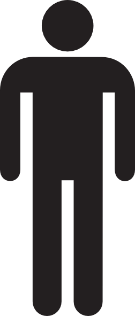 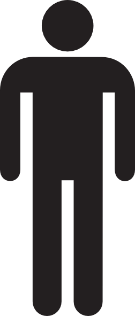 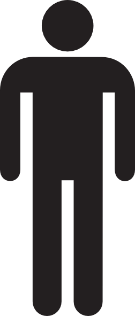 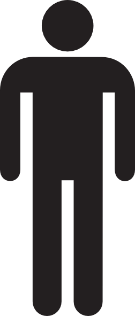 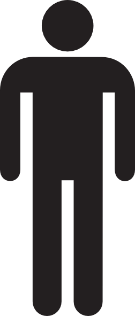 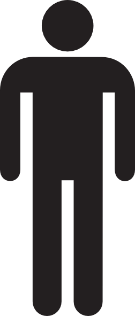 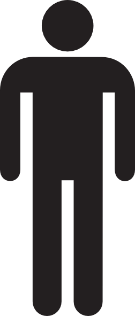 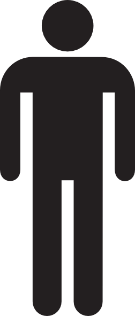 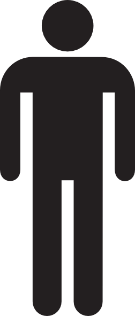 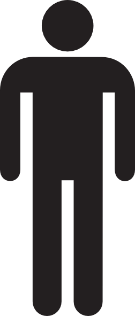 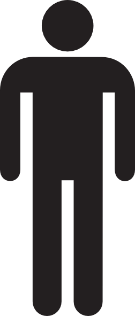 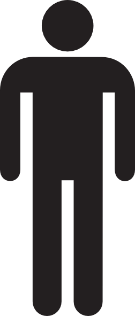 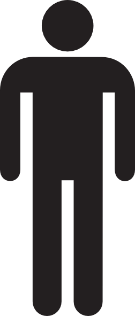 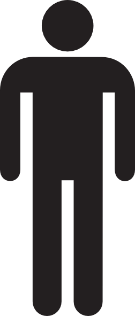 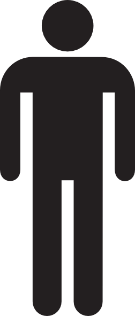 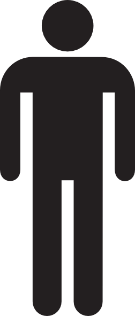 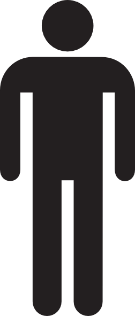 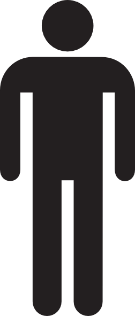 Total number of Hospitals at district level, Health Centers & Dispensaries
6760
RHMT  and CHMT members to accompany assessors
Total number of assessors
1104
Estimated assessment duration
~ 4 weeks
1 HF / 3Days / team (6)
6 assessors/LGA
(assessors to jointly assess district hospitals)
Estimated assessment duration
Team A
Team B
Team C
~ 4 weeks
1 HF /Day / team (2)
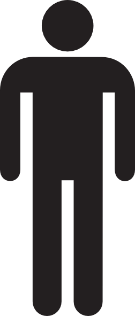 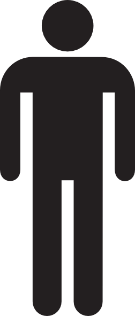 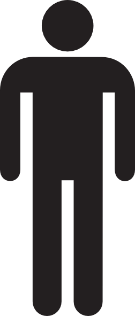 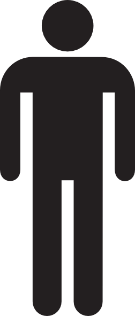 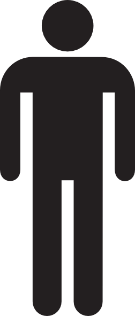 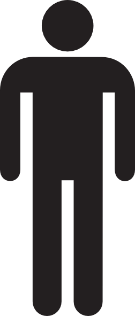 2 assessors/disp & HCs
2 assessors/disp & HCs
2 assessors/disp & HCs
issues
Sol A
Imp A
Background to BRN: Ensuring sustainability of the Star Rating by monetary and non-monetary rewards
Sol B
Imp B
More Stars 
Monetary: 
More funds through RBF and NHIF

Non-monetary: 
Visible placing of stars, trends, and monetary amount in community.
Greater decentralised devolution to facilities to manage increasing amounts and complex transactions, and hire staff
Specific  implementation Plan
Fewer Stars 
Monetary: 
Less funds through RBF and NHIF

Non-monetary: 
Receives targeted technical support to improve
Community aware of rating, performance decline, and monetary decrease through public posting
7
8
REACHING THE REGIONS, COUNCILS AND HEALTH FACILITIES (1/3)
PMO-RALG –Will be involved as national assessors
RHMTs – 
Will be oriented on BRN and the SRT before training of LGA assessors 
 2 or 3 RHMT members will be accompanying assessment teams at LGA level. (so as not to disrupt RHMT functioning)  
CHMTs 
will be oriented on the tool
 will accompany assessment teams ( 1 CHMT member for each team)
 will incorporate the QIP into the CCHP
 will do quarterly supportive supervision  
  will report to higher level (regional and national level)
Health Facilities 
Will support assessment teams
Will implement QIPs
9
REACHING THE REGIONS, COUNCILS AND HEALTH FACILITIES (2/3)
National assessors 
MOHSW- HQAD, DCS, PHAB, DPP, PPP, DPS, Social welfare, NHLQATC

PUBLIC HOSPITALS - MUHAS, OCEAN ROAD HOSPITAL, LUGALO HOSPITAL

PARTNERS – JHPIEGO, APHFTA, THPS, EGPAF, PATHFINDER, CDC, IHI, GIZ, CSSC, 

Local Government Assessors
1104 assessors to be identified from the councils
 Health care personnel from public and private facilities
10
REACHING THE REGIONS, COUNCILS AND HEALTH FACILITIES (3/3)
11
M & E AND MONITORING INDICATORS
Supportive supervision will be done quarterly by the CHMT to oversee QIP 
 Reports to be sent to higher levels
Star rating re-assessment triggered by CHMT based on QIP progress and self assessments. 
Star rating re-assessment after one year
Indicators 
Number(and %) of health facilities assessed and star rated
Number(and %) of facility specific QIPs developed
Number(and %) of facilities which have done quarterly self assessment 
Number(and %) of councils which have incorporated QIPs into the CCHP
12
BUDGET FOR ASSESSMENT OF THE WHOLE COUNTRY
13
CHALLENGES
Availability of adequate funding to implement BIG BANG (5,582,980,360)
So far available funding is 1.67 billion in the PMO- RALG, BHSP account earmarked for capacity building in all 167 LGAs ( 10 million per LGA )

Database development
DHIS Interfacing with star-rating and quality indicators database 

Needs funding, time is not with us
14
WAY FORWARD
DPs and implementing partners support  to leverage the costs for Big Bang
THANK YOU FOR LISTENING
16